محاضرة 1 مادة : المدخل الى علم المعلومات
د. خالدة عبد عبدالله

المستوى الاول

قسم المعلومات والمكتبات
كلية الآداب/الجامعة المستنصرية /  العام الدراسي 2019-2020
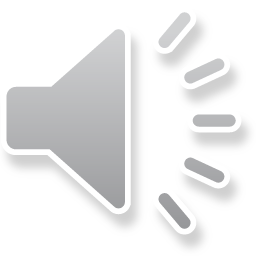 تعريفات: المعلومات(ص12و13)
المعلومات لغةً: 
   مُشتقة من المصدر «علم» ومن معانيه ما يتصل بـ:
  الوعي والإدراك والإحاطة واليقين، والاتقان، والارشاد والاعلام، والتمييز، وتحديد المعالم، والفهم، والمعرفة
وغير ذلك من المعاني التي تناقض الجهل والغفلة.
المعلومات اصطلاحاً: 
ايصال المعرفة ما نتلقاه  او نحصل عليه من مصادر متنوعة: وسائط الاعلام، التواصل مع الاخرين، الخبرات الشخصية، او عن طريق البحث والدراسة، او مواقف وتجارب يمرَّ بها الشخص ويحصل نتيجتها على معطيات او حقائق مفيدة. 
بيانات جرى معالجتها لتصبح ذات معنى لاستعمال مُحدّد او لتحقيق هدف معين او لاستعمال ما.
بيانات اصبحت لها قيمة بعد تجميعها، تحليلها وتفسيرها واصبح بالإمكان تداولها، بثها، تسجيلها ونشرها او توزيعها بأشكال رسمية او غير رسمية.
مراحل تطور المعلوماتاو طيف المعلومات
يتكون طيف المعلومات من هرم بخمس مراحل هي:
هرم معكوس
متى يكون الهرم معكوسا؟
الهرم المعكوس:
      يكون الهرم معكوسا اذا علمنا ان المعلومات تنمو وتتضاعف بالاستعمال، لذا فان البيانات في حال استعمالها كأساس لأبحاث عديدة في مجالات مختلفة تنتج عنها معلومات كثيرة متنوعة، وبالإمكان استعمال هذه المعلومات في مجالات متعددة للحصول على معارف وخبرات قابلة للاستخدام والنشر والبث بوساط معلومات متعددة كتب، بحوث دوريات، رسائل جامعية، مدونات، رسائل بريد الكتروني،...
مراحل طيف المعلومات
لا يقتصر طيف المعلومات على ثلاث مراحل فحسب، بل بإمكان البحث عن مراحل اخرى منها:
الرموز: توجد منظومات رمزية صوتية او صورية او رسومية متعارف عليها منذ اقدم العصور استخدمها الانسان ولايزال يبتكر الكثير منها كوسائل استدلال معينة(الدخان، صوت البوق، صافرات الانذار، اصوات الانسان،....) وهذه المرحلة تسبق البيانات
الخبرات او الحكم: مرحلة استنتاج الخبرات والحكم تلي مرحلة المعرفة ويمكن ان تكون في قمة هرم المعلومات، فالإنسان بعد ان يحصل على معارف كثيرة يستخدمها في اتخاذ القرارات، واسداء النصائح عن تجاربه المعاشة كخبرات جاهزة للتطبيق.
علم المعلومات(ص26)
علم المعلومات Information Science  
العلم الذي يدرس خواص المعلومات وسلوكها والعوامل التي تحكم تدفقها ووسائل تجهيزها لتيسير الافادة منها الى اقصى حد ممكن وتشمل انشطة التجهيز وانتاج المعلومات وبثها وتجميعها وتنظيمها واختزانها واسترجاعها وتفسيرها واستخدامها.
المجال مشتق من او متصل بـ (الرياضيات، المنطق، اللغويات، علم النفس، تكنولوجيا الحاسوب، بحوث العمليات، فنون الجرافيك، الاتصالات، علم المكتبات، الادارة، وبعض المجالات الاخرى )